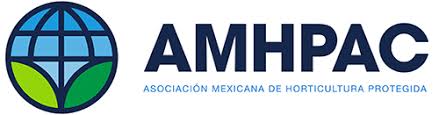 FACILIDADES FISCALES PARA INSTRUMENTAR
1
EL CUMPLIMIENTO DE LA RESPONSABILIDAD SOCIAL DE LOS PRODUCTORES AGRÍCOLAS
2
Enrique Terrazas López
27 de Febrero de 2020
3
NO ME TOCA ABUNDAR EN LOS ASPECTOS SUSTANTIVOS DE LA RESPONSABILIDAD SOCIAL.
4
PARA ESO PARTICIPAN EN ESTE SIMPOSIO ESPECIALISTAS.
5
LAS LEYES TRIBUTARIAS MEXICANAS PREVIENEN OPCIONES Y MANERAS
6
QUE ESTIMULAN EL CUMPLIMIENTO DE LA RESPONSABILIDAD SOCIAL
7
CIERTAMENTE QUE LA RESPONSABILIDAD SOCIAL ES TEMA PRIORITARIO.
8
Y COBRA ÉNFASIS EN EL CASO DEL CAMPO.
9
NUESTRA EXPERIENCIA CON FINANCIAMIENTOS DEL BANCO MUNDIAL.
10
PASAMOS ENTONCES AL MARCO REGLAMENTARIO
11
EL ARTÍCULO 79 FRACCIÓN TERCERA DE LA LEY DEL IMPUESTO SOBRE LA RENTA.
12
CLASIFICA A LAS AGRUPACIONES AGRÍCOLAS COMO PERSONAS MORALES CON FINES NO LUCRATIVOS.
13
Y POR ESO ES NO CONTRIBUYENTE DEL IMPUESTO SOBRE LA RENTA.
14
AMHPAC COMO TAL SE ENGLOBA EN ESTA DEFINICIÓN
15
PUDIERA ENTONCES SER UN MEDIO INSTITUCIONAL.
16
PARA OPERAR LOS MECANISMOS DE LABOR SOCIAL
17
NO LO RECOMENDAMOS POR SER AMHPAC UNA INSTITUCIÓN  DE FORMACIÓN Y DEFENSA GREMIAL.
18
SIN SER EXHAUSTIVA LA LISTA SEÑALAMOS LAS FUNCIONES ASISTENCIALES QUE PREVIENE LA LEY
19
(Artículo 79, fracción sexta)
20
---
“ATENCIÓN A REQUERIMIENTOS BÁSICOS DE SUBSISTENCIA...
21
…EN MATERIA DE ALIMENTACIÓN, VESTIDO O VIVIENDA”.
22
---
“LA ASISTENCIA O REHABILITACIÓN MÉDICA.
23
---
“LA REHABILITACIÓN DE ALCOHÓLICOS  Y FARMACODEPENDIENTES”
24
---
“ORIENTACIÓN SOCIAL, EDUCACIÓN O CAPACITACIÓN PARA EL TRABAJO”.
25
---
“APOYO PARA EL DESARROLLO DE PUEBLOS Y COMUNIDADES INDÍGENAS”.
26
---
SOCIEDADES COOPERATIVAS DE CONSUMO.
27
ESTE ES UN TEMA DE ANÁLISIS Y MANEJO ESPECIAL.
28
FOMENTO DE ACCIONES PARA MEJORAR LA ECONOMÍA FAMILIAR
29
Y AUNQUE NO LO DICE LA LEY, FUNCIONES SOCIALES DE NATURALEZA ANÁLOGA.
30
OPCIONES CORPORATIVAS PARA LA ASISTENCIA SOCIAL
31
UNA
La Asociación Civil con fines asistenciales.
32
DOS
La constitución de una Institución de Asistencia Privada (I.A.P.)
33
EN LA PRIMERA OPCIÓN ES UNA ENTIDAD PRIVADA.
34
LA I.A.P. ESTÁ REGLAMENTADO POR LAS JUNTAS ESTATALES DE ASISTENCIA PRIVADA.
35
AL CONSTITUIRSE COMO I.A.P. SE TIENEN QUE CUMPLIR MÁS REQUISITOS.
36
PERO SE TIENE ACCESO A FONDOS GUBERNAMENTALES DE ASISTENCIA SOCIAL.
37
SECUELA DE CONSTITUCIÓN DE UNA DONATARIA.
38
ES EL RÉGIMEN DE ASOCIACIÓN CIVIL
39
DEBE ELEGIRSE UN NOTARIO QUE CONOZCA DE LA CONSTITUCIÓN
40
DE ESTE TIPO DE ASOCIACIONES
41
TODA ESCRITURA DE CONSTITUCIÓN CONTIENE CLÁUSULAS RESTRICTIVAS
42
PARA QUE NO SE DESVÍE DE SUS OBJETIVOS
43
CLARIDAD EN EL OBJETO SOCIAL
44
CERCIORARSE QUE SOLO INCLUYA CLÁUSULAS
45
QUE FIGUREN EN LA DEFINICIÓN ESPECÍFICA DE TIPO ASISTENCIAL
46
CLÁUSULAS RELATIVAS AL PATRIMONIO
47
CLÁUSULAS PREVENTIVAS DE LIQUIDACIÓN DE LA ASOCIACIÓN
48
FRECUENTEMENTE LOS NOTARIOS QUIEREN INVENTAR LOS TEXTOS
49
EL SAT NO LO ADMITE
50
LAS CLÁUSULAS QUE REQUIEREN SON ESTRICTAMENTE TEXTUALES
51
EN CUANTO A LA SOLICITUD DE AUTORIZACIÓN
52
PARA SER DONATARIA AUTORIZADA
53
LA SOLICITUD PUEDE SER A TRAVÉS DEL BUZÓN TRIBUTARIO.
54
O PUEDE SER EN LAS OFICINAS DEL SAT.
55
DEBE DE INCORPORARSE A LA SOLICITUD
56
FORMATO DE SOLICITUD
57
ACTA CONSTITUTIVA
58
DOCUMENTO QUE ACREDITA LAS ACTIVIDADES ESENCIALES
59
LO EMITE LA SECRETARÍA DEL BIENESTAR
(Antes SEDESOL)
60
CUANDO ES UNA I.A.P.
61
EL DOCUMENTO LO OTORGA LA JUNTA DE ASISTENCIA PRIVADA DEL ESTADO QUE CORRESPONDA.
62
LA PUBLICACIÓN EN 
EL D.O.F.
63
EL LLAMADO ANEXO 14
64
OBLIGACIONES DE LAS DONATARIAS AUTORIZADAS
65
DECLARACIÓN ANUAL DE INGRESOS OBTENIDOS Y EROGACIONES EFECTUADAS.
66
A MÁS TARDAR EL 15 DE FEBRERO DEL AÑO SIGUIENTE.
67
DECLARACIÓN ANUAL DE TRANSPARENCIA
68
QUE DEBE PUBLICARSE EN EL MES DE MAYO DE CADA AÑO EN “Mi Portal” DEL SAT.
69
RETENCIONES DE ISR E IVA A PROFESIONISTAS PERSONAS FÍSICAS BÁSICAMENTE.
70
RETENCIONES DE ISR Y DE CARGA SOCIAL A TODO EL PERSONAL DE SU NÓMINA.
71
REPORTAR EN EL BUZÓN TRIBUTARIO CUALQUIER CAMBIO EN SUS DATOS DE DOMICILIO Y LOCALIZACIÓN.
72
CUANDO RECIBAN DONATIVOS EN EFECTIVO POR MÁS DE CIEN MIL PESOS
73
DEBEN REPORTARSE ANTE EL SAT EN FORMATO ESPECIAL AL EFECTO.
74
EN EL MES POSTERIOR AL QUE LO RECIBEN.
75
QUÉ PRÁCTICAS NO DEBEN SEGUIR LAS DONATARIAS AUTORIZADAS.
76
DEJAR DE CUMPLIR SUS OBLIGACIONES COMO RETENEDORAS DE ISR E IVA.
77
UTILIZAR LA RECEPCIÓN DE DONATIVOS COMO ESTRATEGIA FISCAL.
78
EMITIR PAGOS A FAVOR DE LOS SOCIOS.
79
RECORDAR EL CUMPLIMIENTO DE LA LEY ANTILAVADO.
80
LAS DONATARIAS SE DEFINEN EN ACTIVIDADES VULNERABLES.
81
ARTÍCULO 17 
LEY ANTILAVADO,
FRACCIÓN XIII
82
DONATIVOS MAYORES DE 86.88
($139,443.00)
1,605 UMAS
83
UMBRAL DE IDENTIFICACIÓN
84
UMRAL DE AVISO
($ 278,885.00)
3,210 UMAS
85
SON ACUMULATIVOS EN UN PERÍODO DE 6 MESES A PARTIR DEL PRIMER DONATIVO.
86
A sus órdenes para inquietudes o preguntas.
87